How did the blind man see people at first when Jesus was healing him? (Clearly/Not clearly)
Did the people really understand who Jesus was?
Who did Peter see that Jesus was? 
Who do you think Jesus is?
What help did the blind man need from Jesus?
What help did the disciples need from Jesus?
Why do you think Jesus didn’t want the blind man to tell people that Jesus had healed him?
Why didn’t Jesus want his friends to tell people he was the Messiah?
Can you remember what we said righteous meant?
What does it mean to be a sinner?
Who in this story is righteous and who is a sinner?
Why does everybody need help from Jesus not just people who need healing?
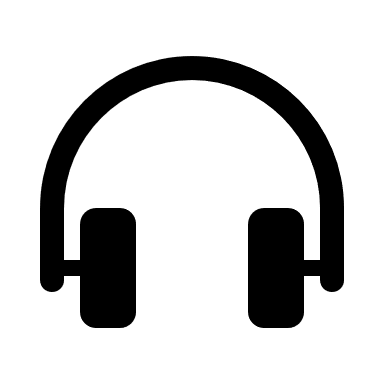 Lord I lift your name on high – Go Fish
Jesus Messiah – Brentwood Benson
This is what my God is like - Phatfish
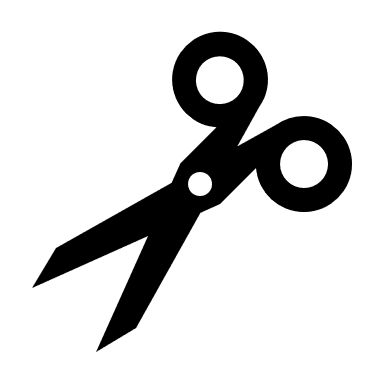 Have a go at making some optical illusions: you could vary the bird in a cage spinner or make a kalaidascope from toilet paper tubes.
Play ‘I spy with my little eye’. Try a game of Pictionary or the creative cats section of Cranium
Set up a blind guesses game by putting various objects in an opaque bag. have everyone else try and guess the objects without looking.
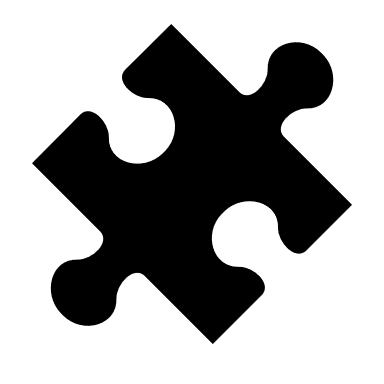